Picture Stimuli

 DementiaBank 
Discourse Tasks
Picture #1
Picture #2
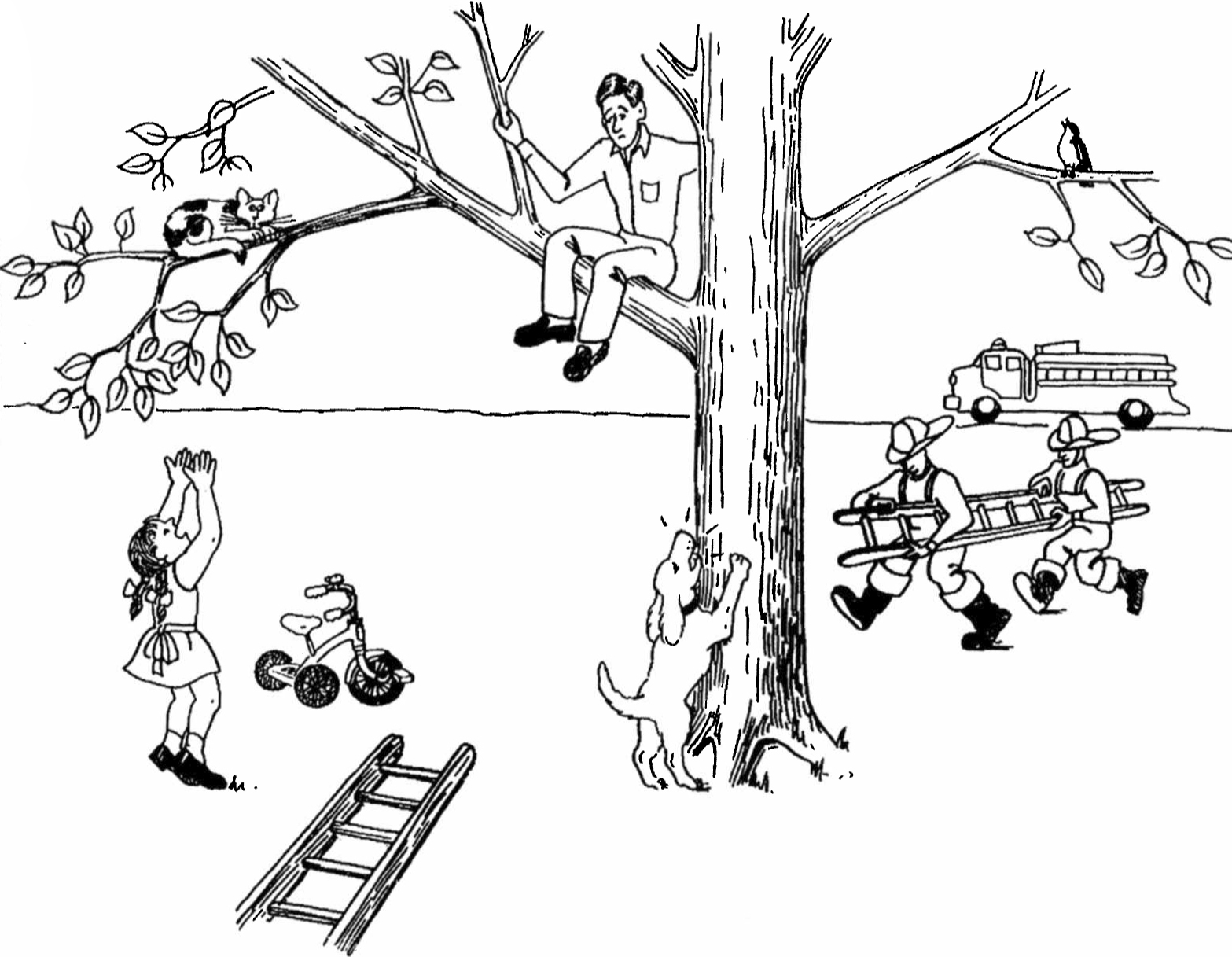 Picture #3
Story Narrative
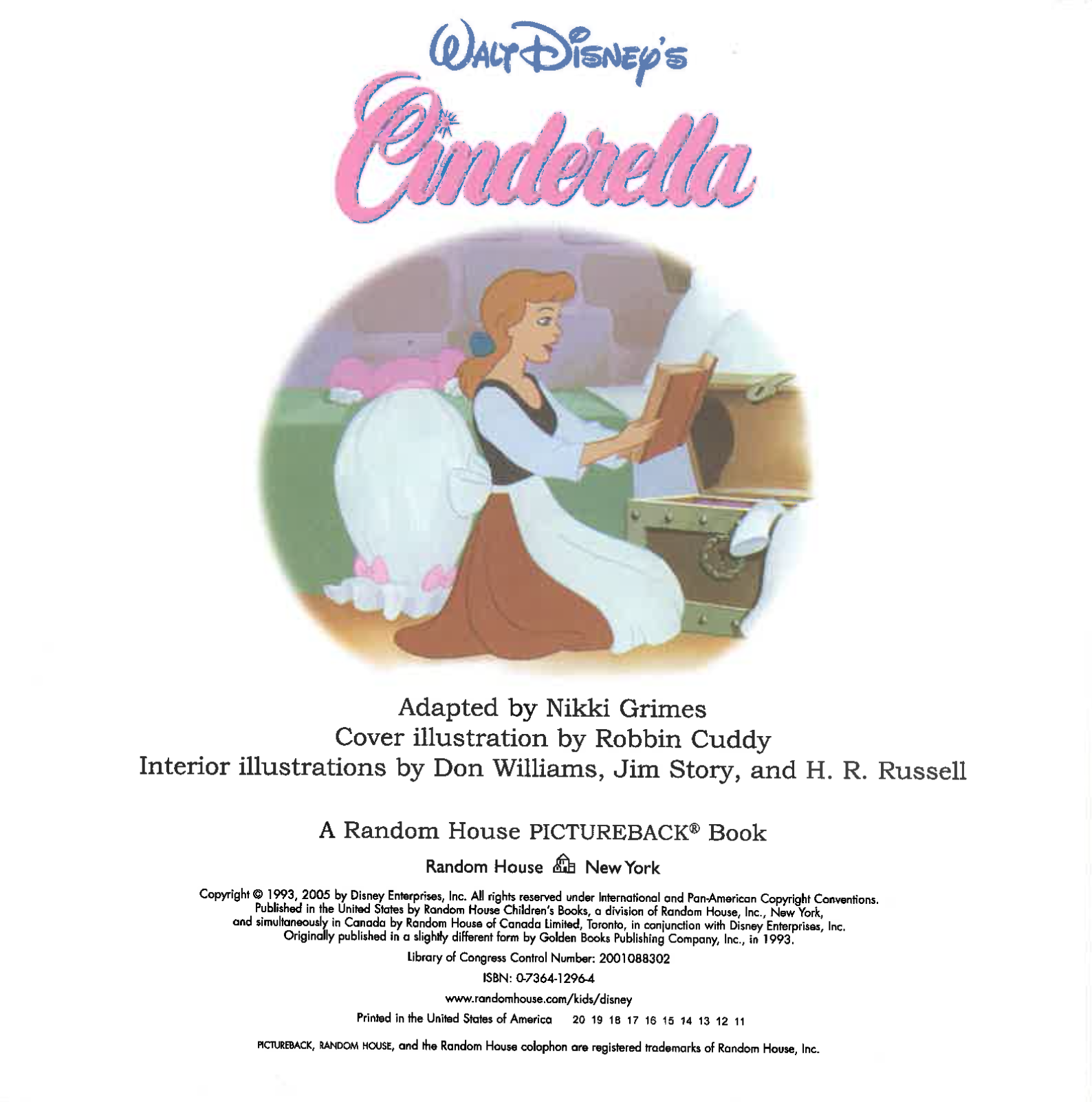 [Speaker Notes: “The next story that you are going to tell me is the story of Cinderella (point to cover of book). Have you heard this story before? Please open this book and tell me the story of Cinderella using the pictures in the book.” 
If no response in 10 seconds, give second prompt: 
“Take a look at the pictures in this book (open to the first page) and tell me the story of Cinderella.”
 If fewer than 2 utterances, give third prompt: 
“Anything else you can tell me about the story of Cinderella?”]
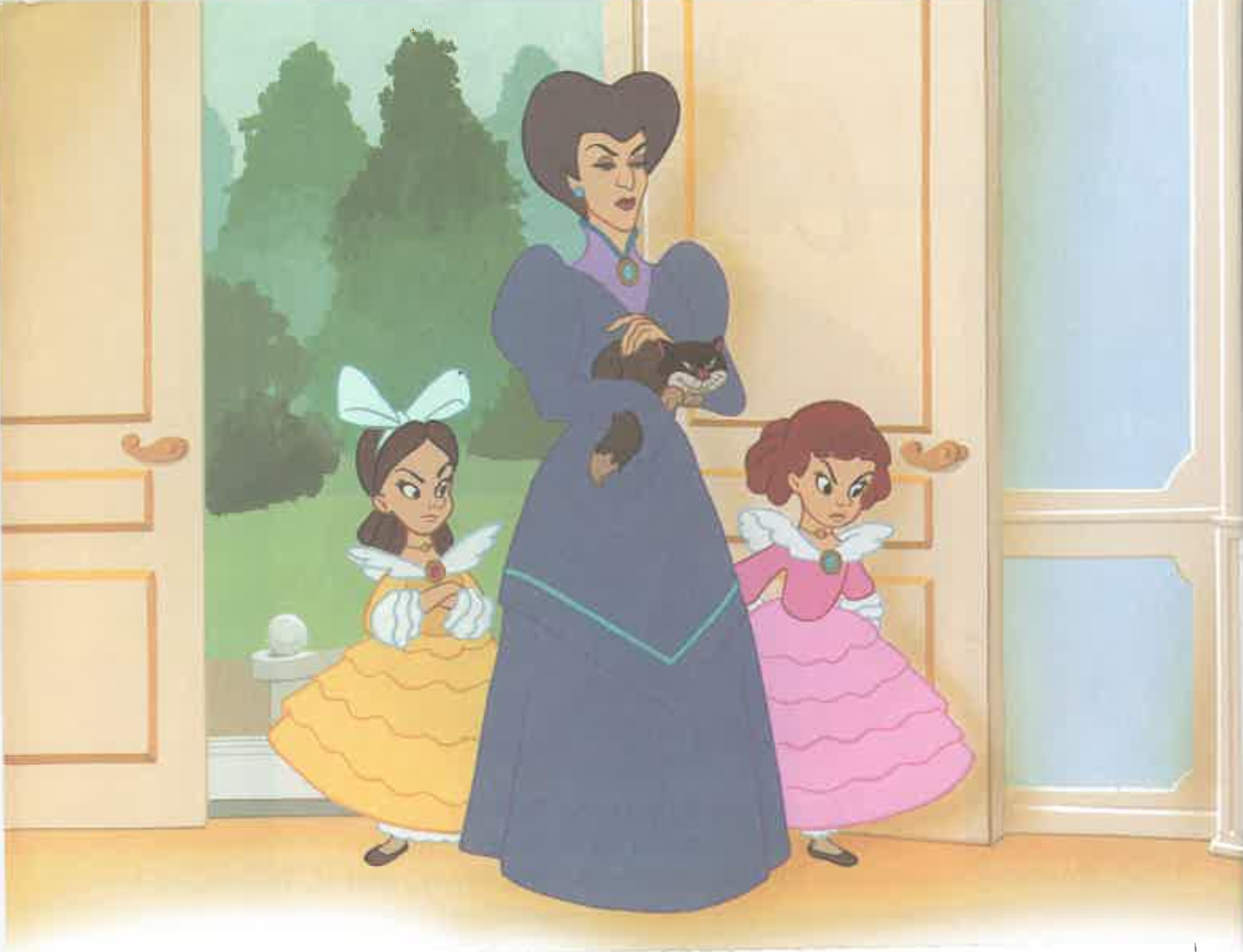 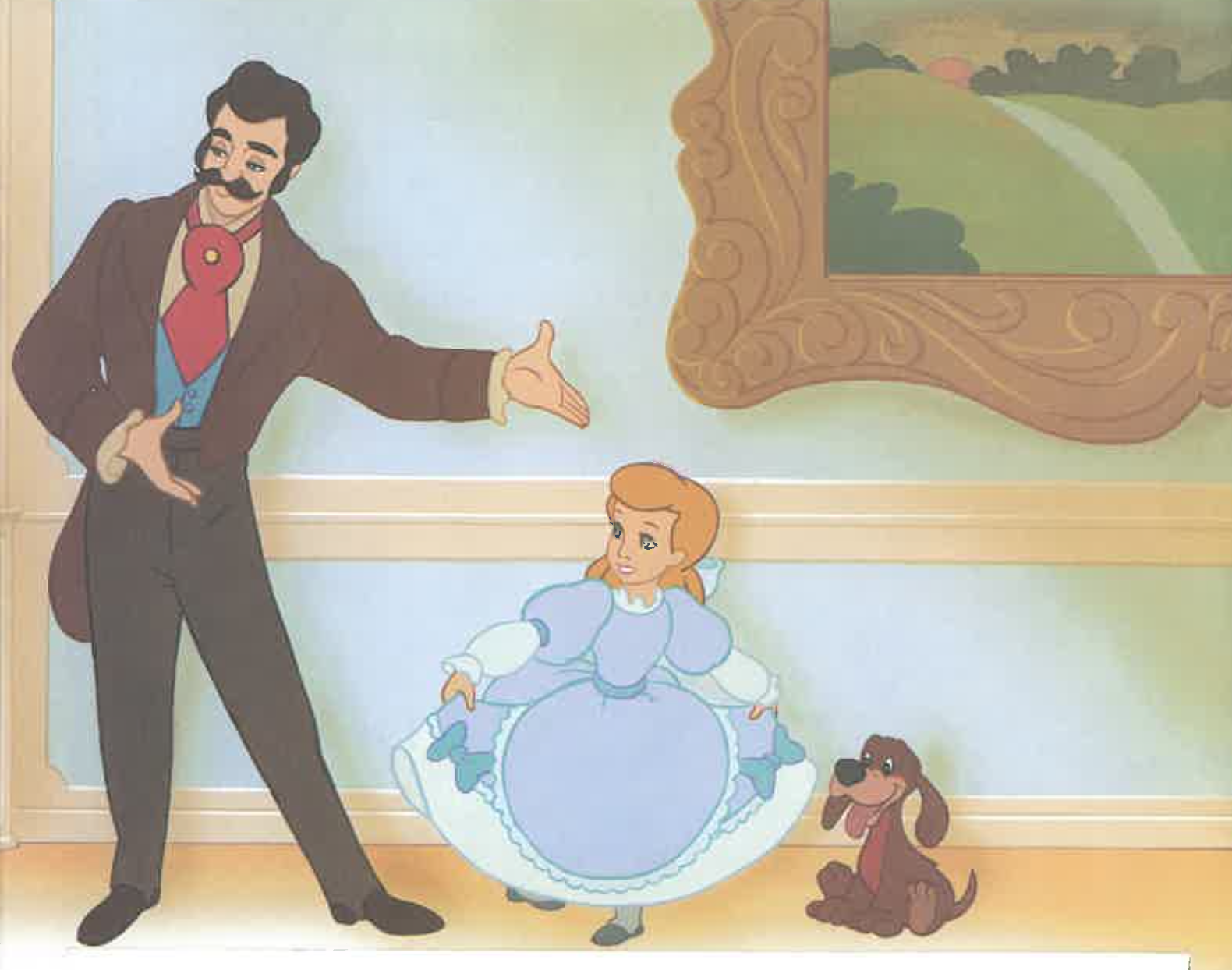 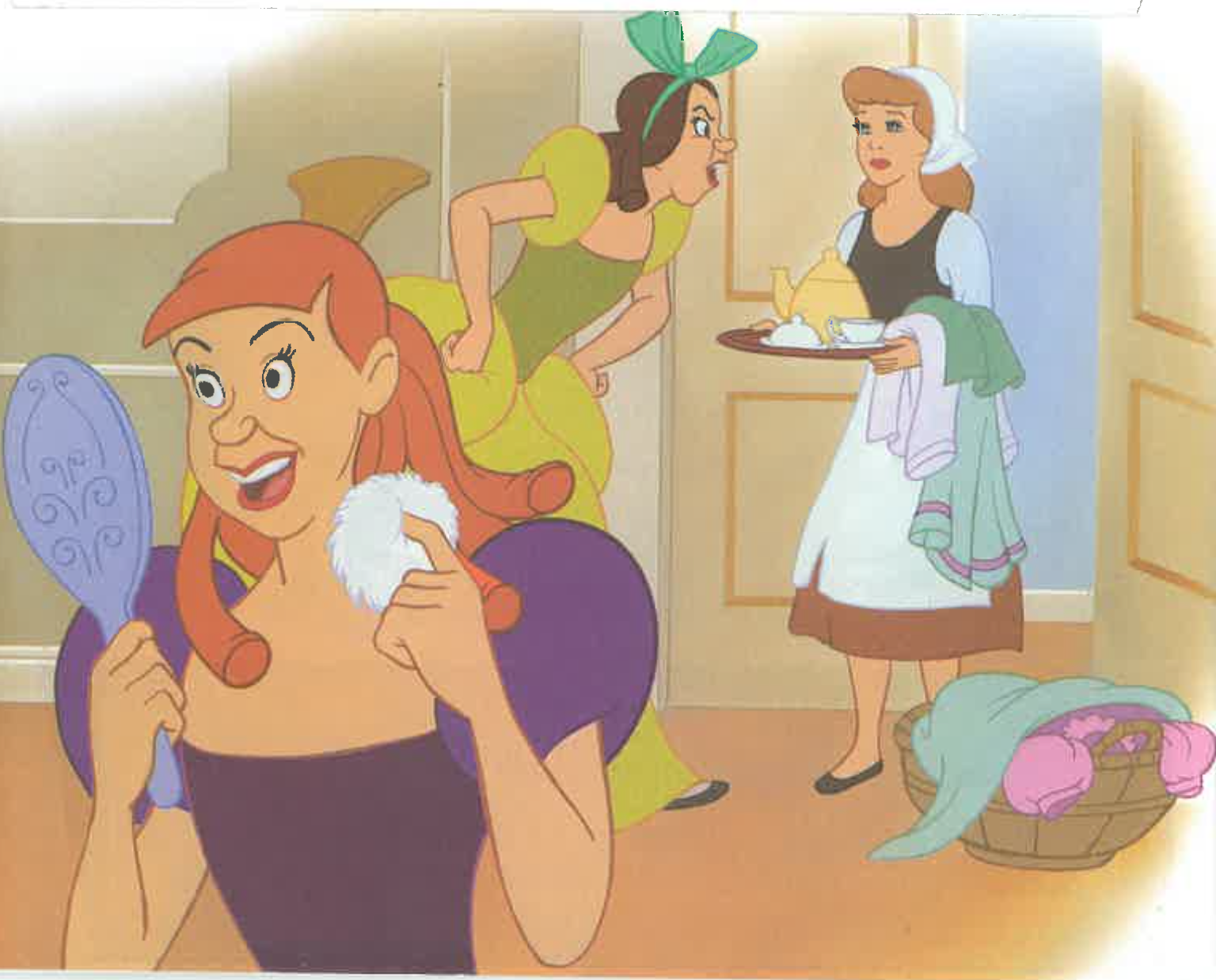 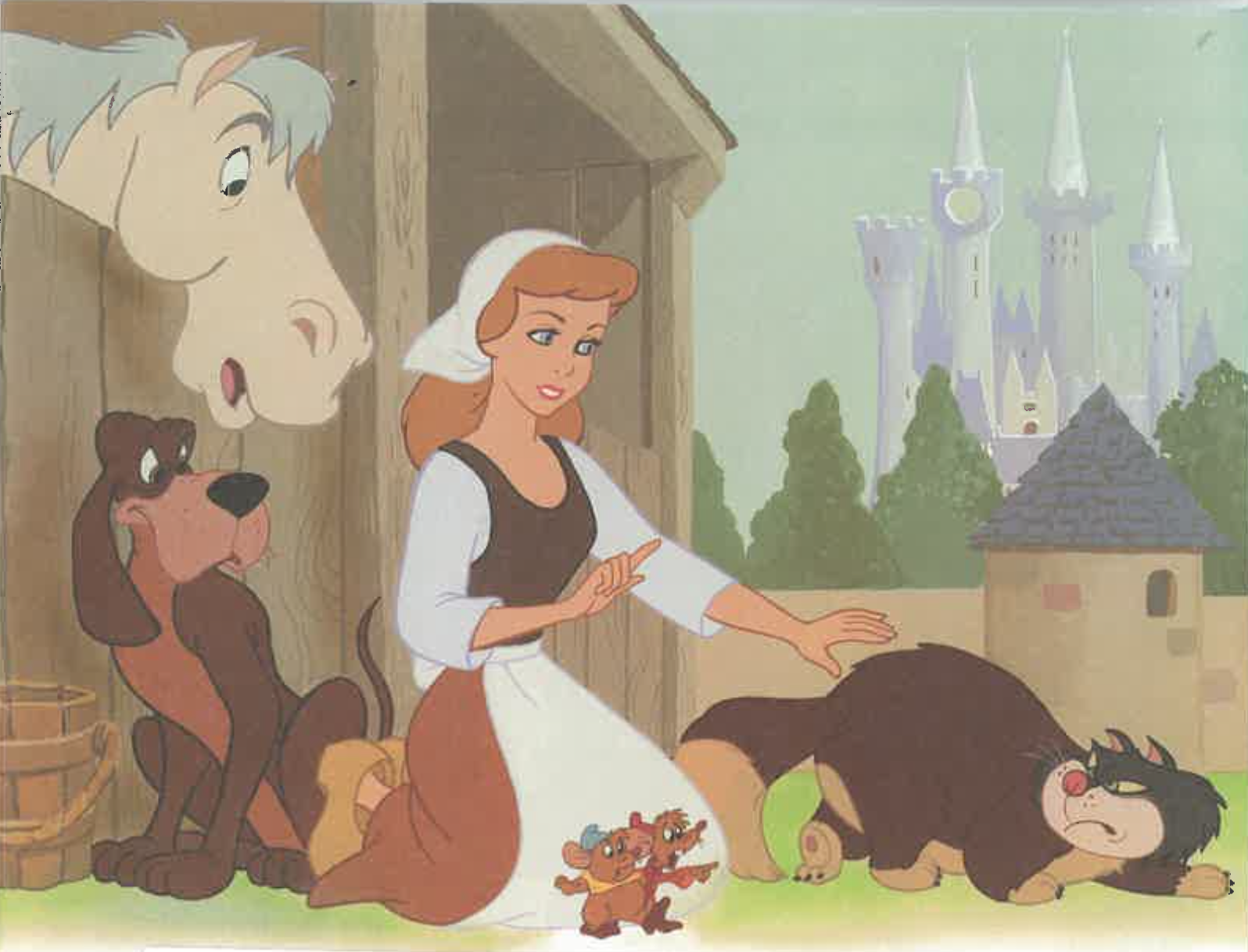 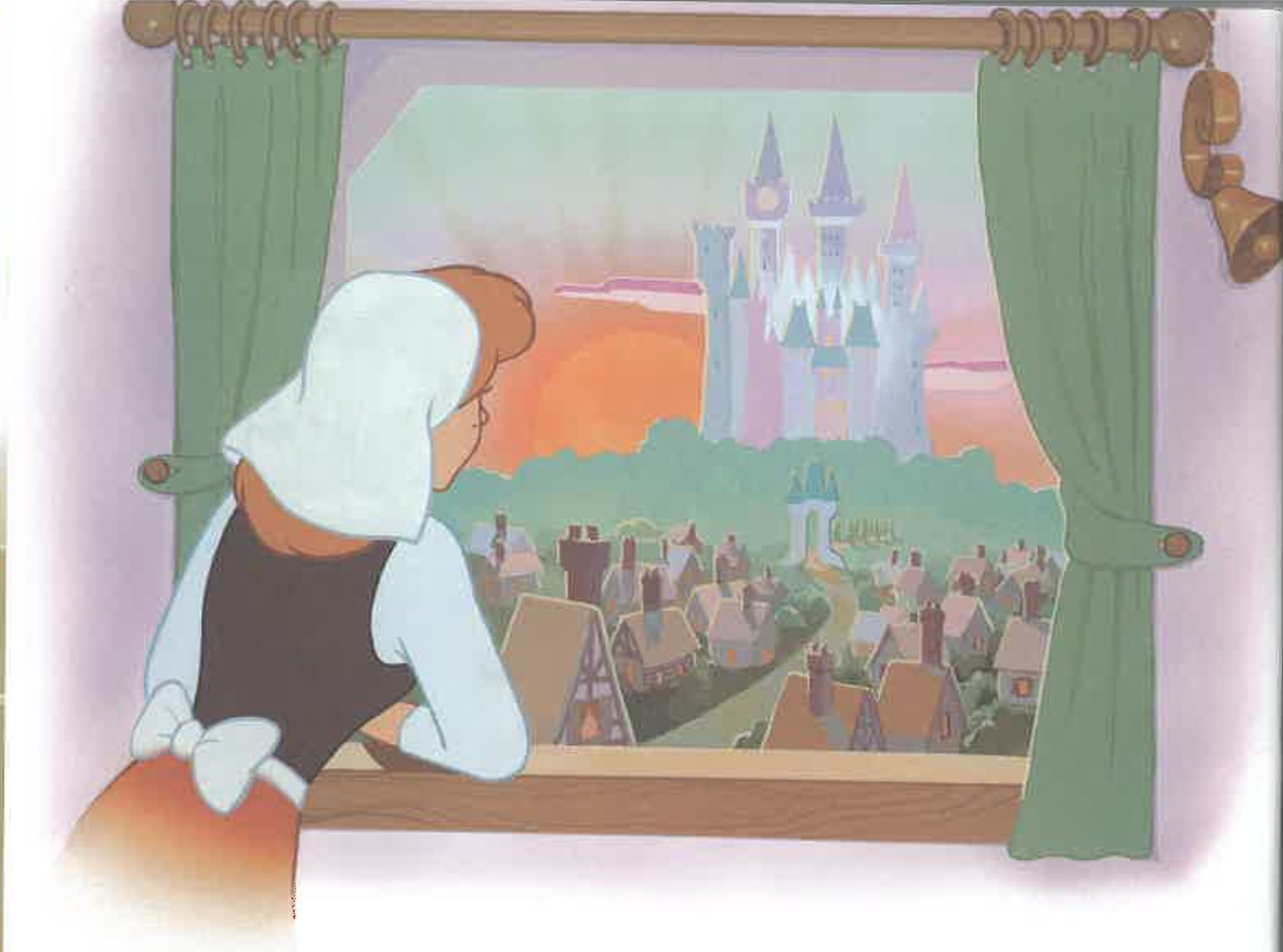 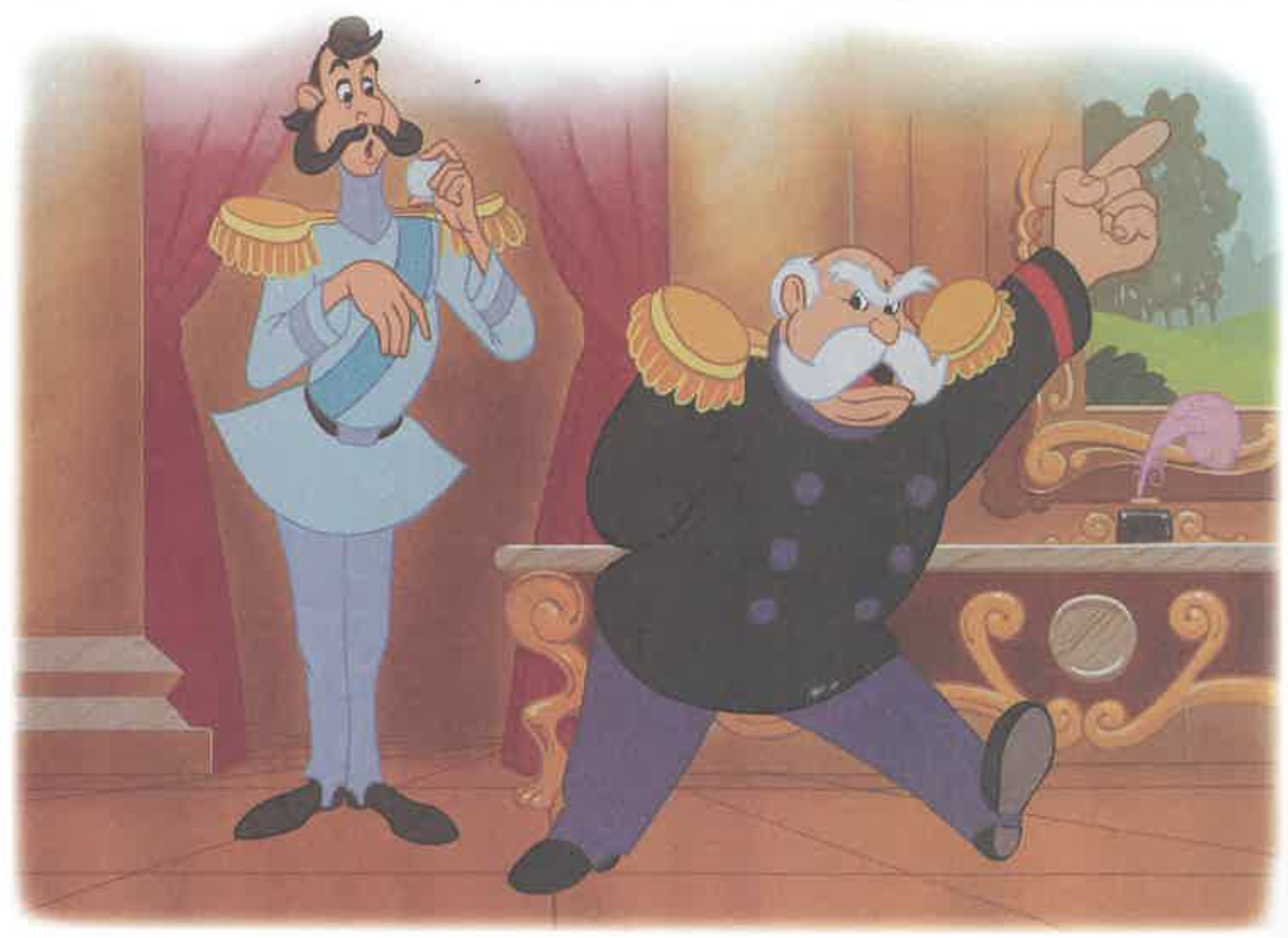 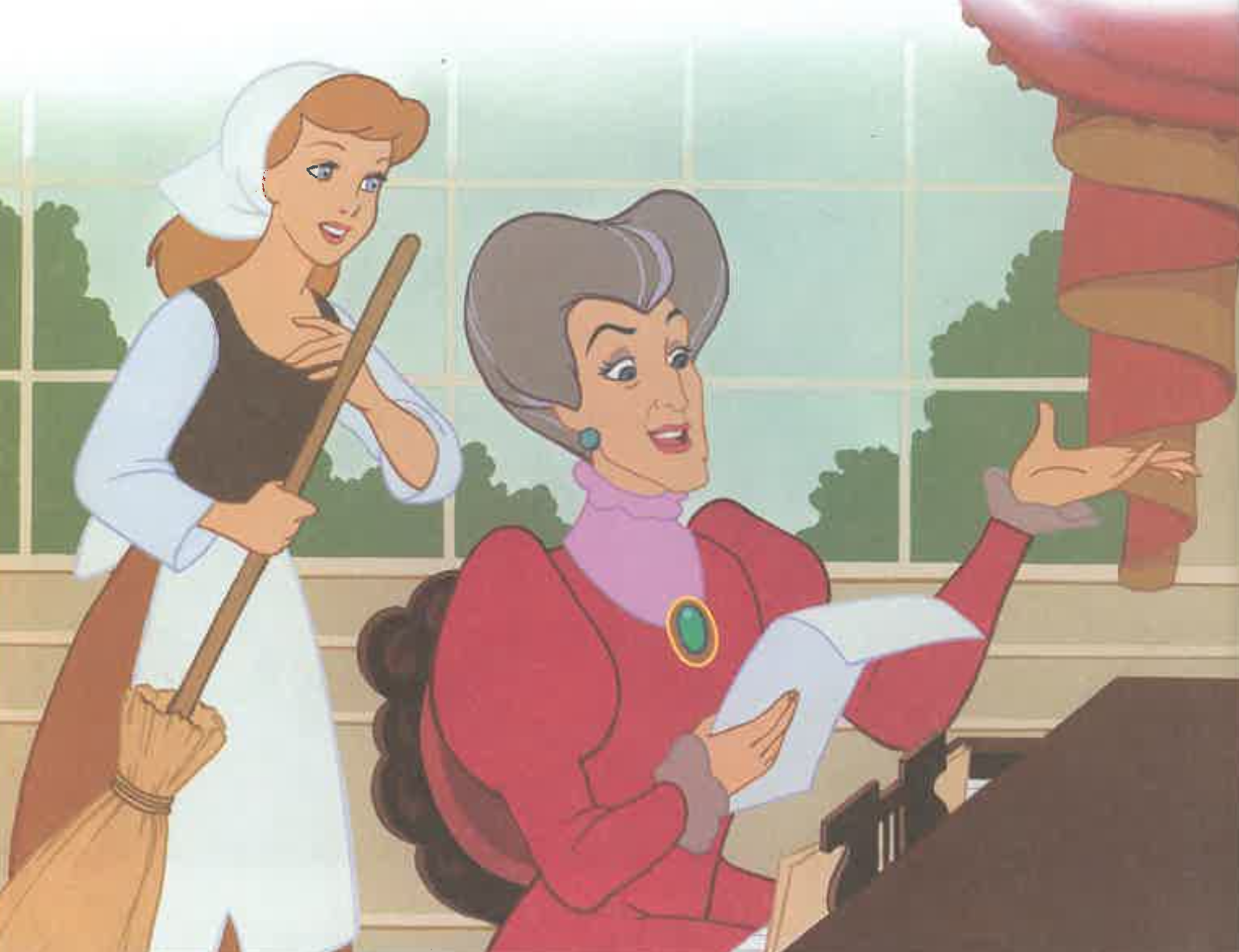 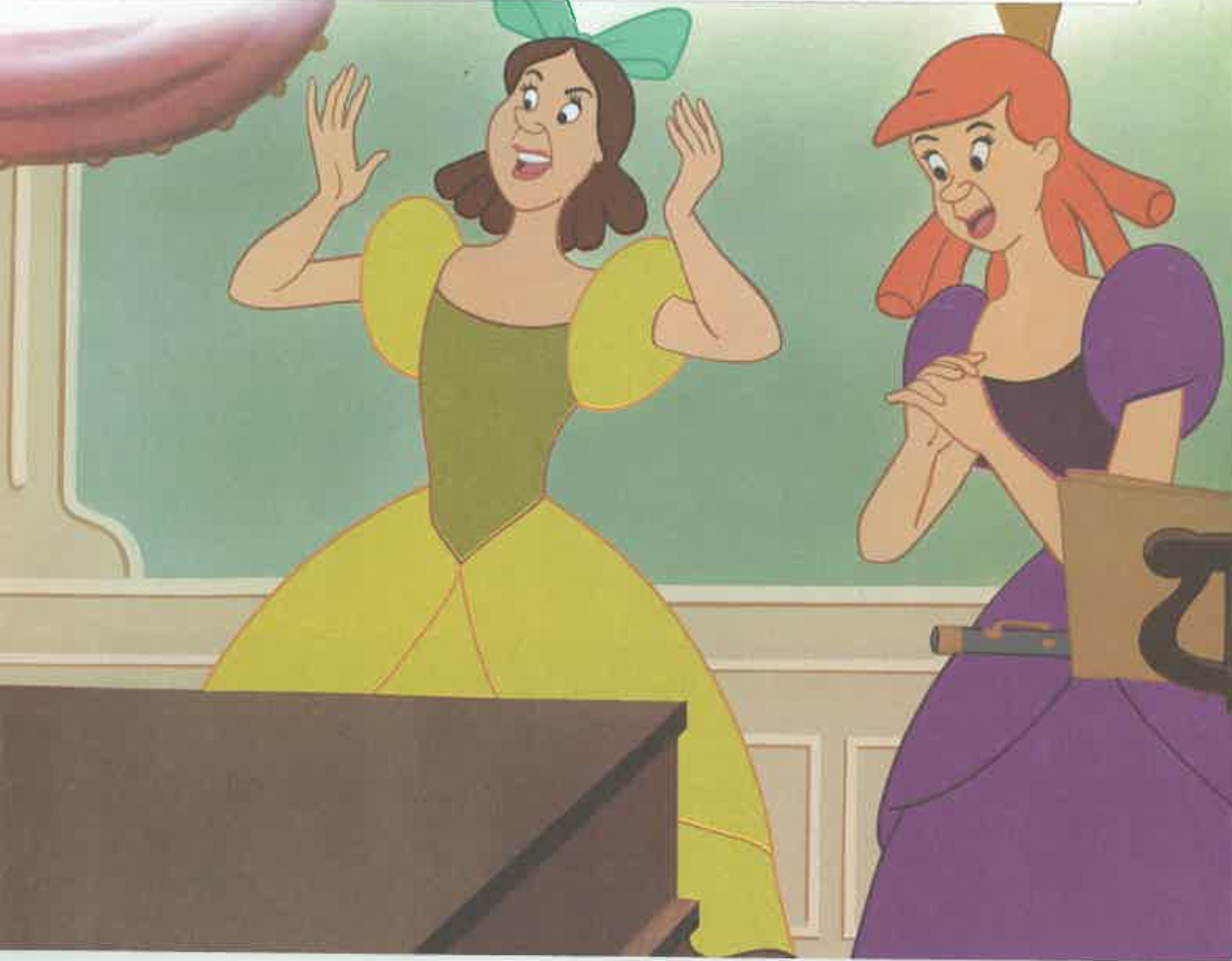 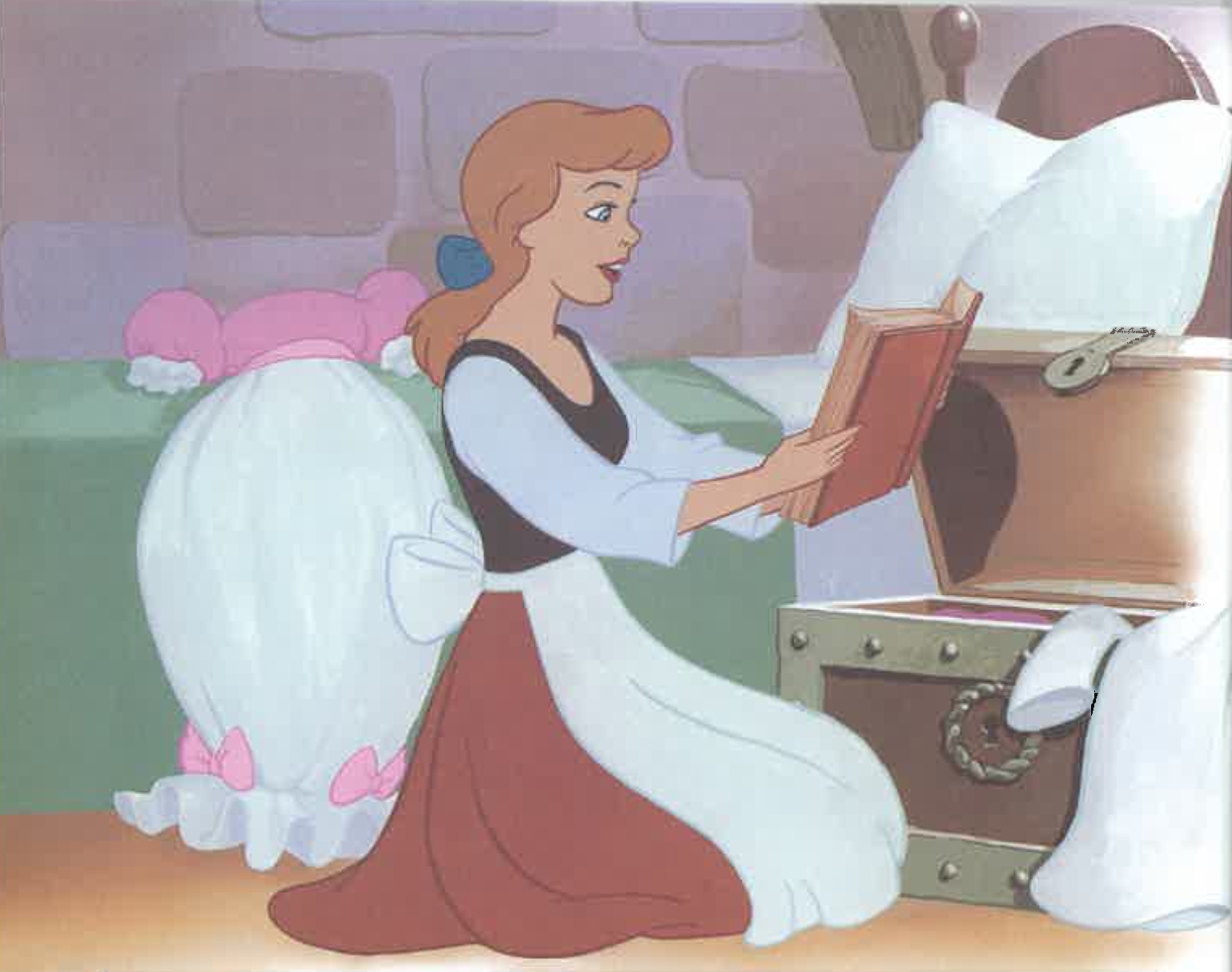 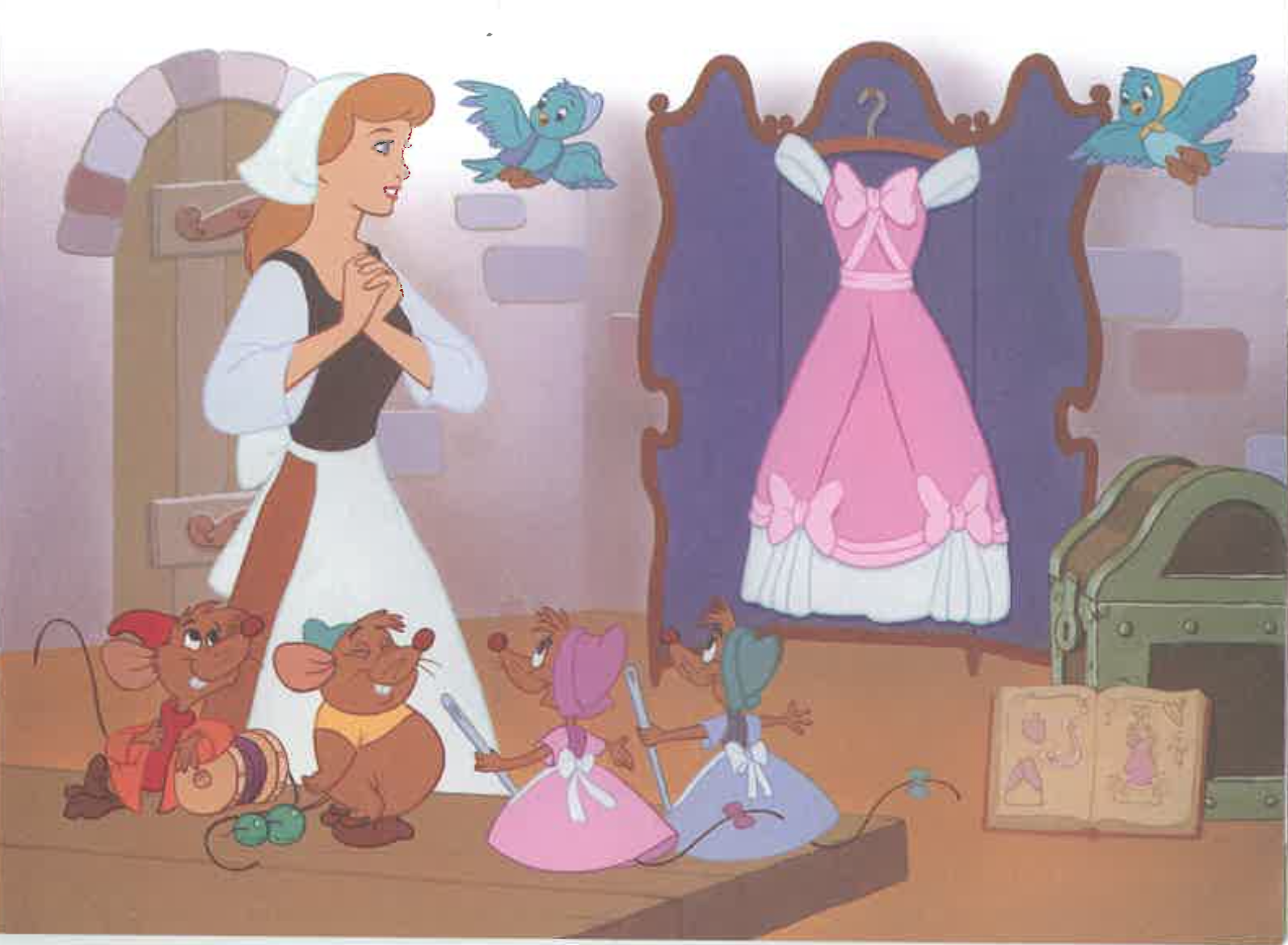 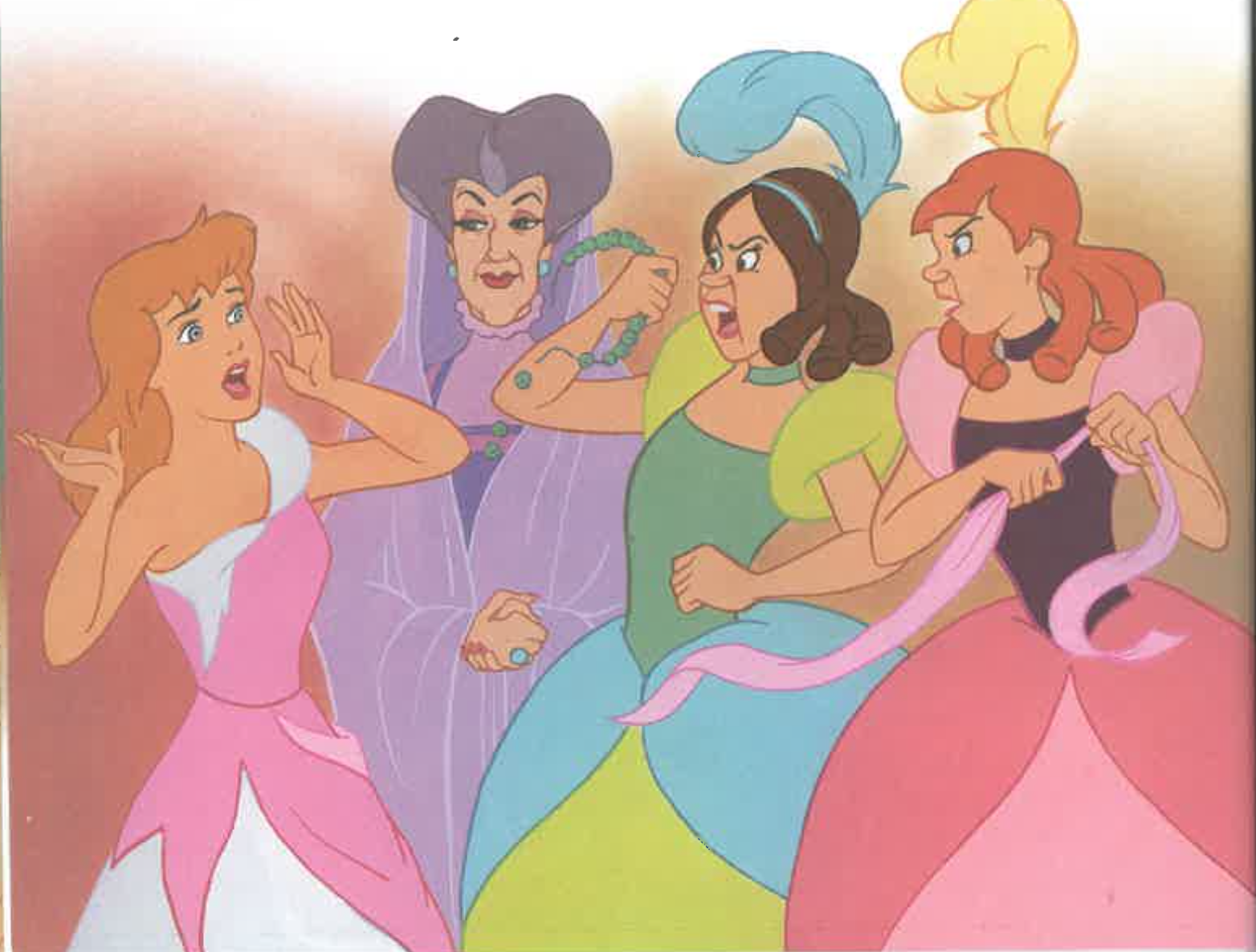 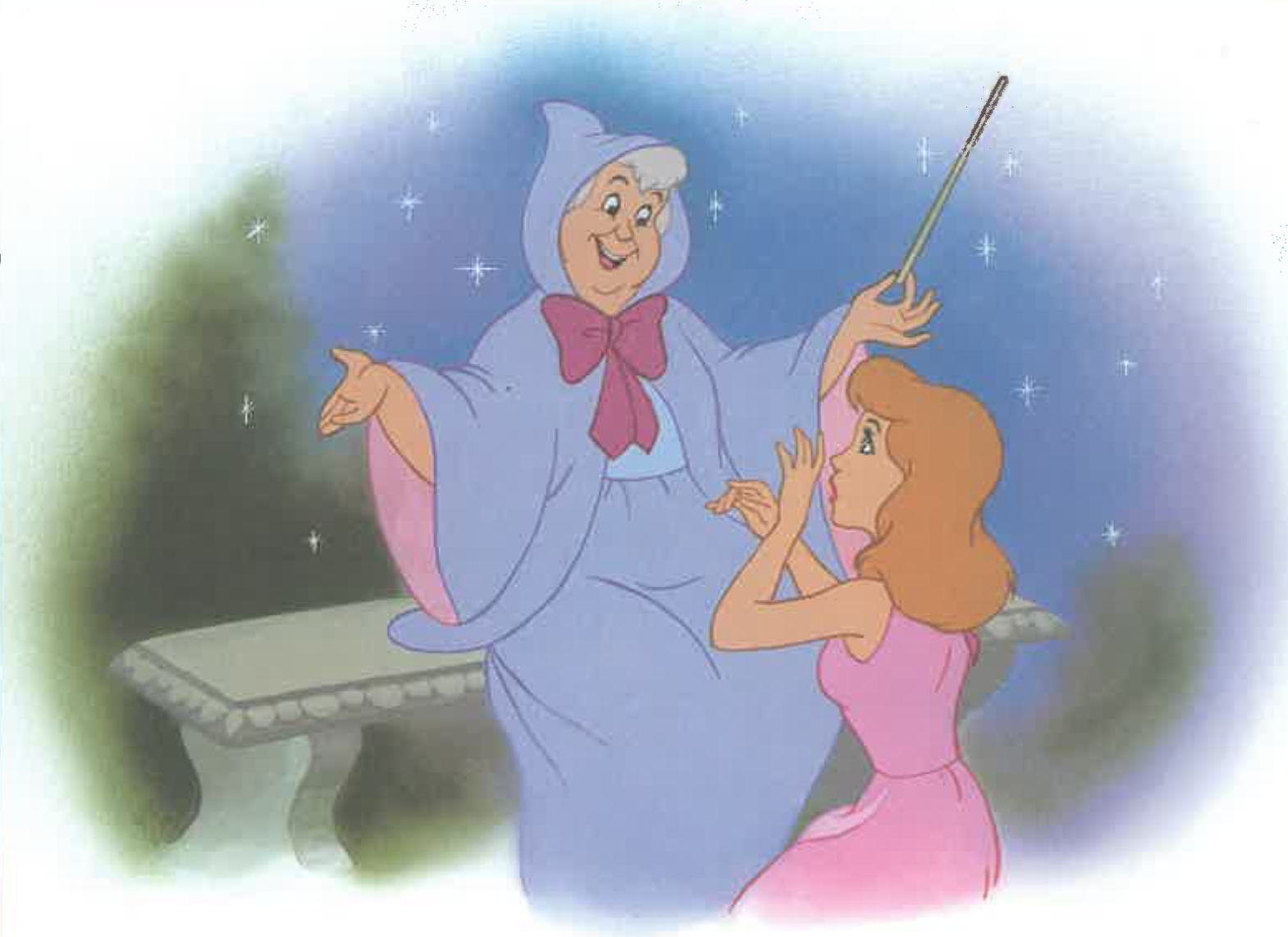 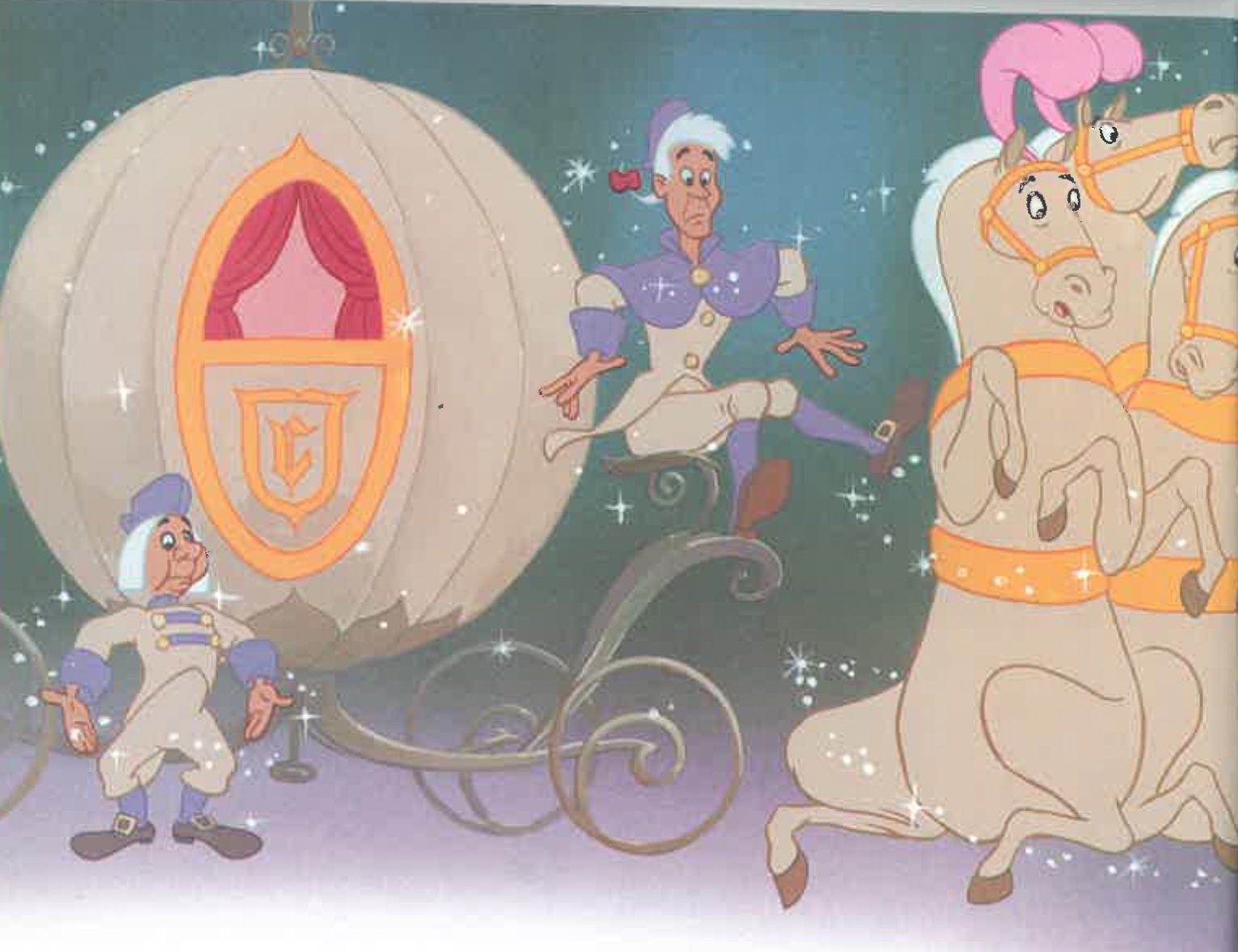 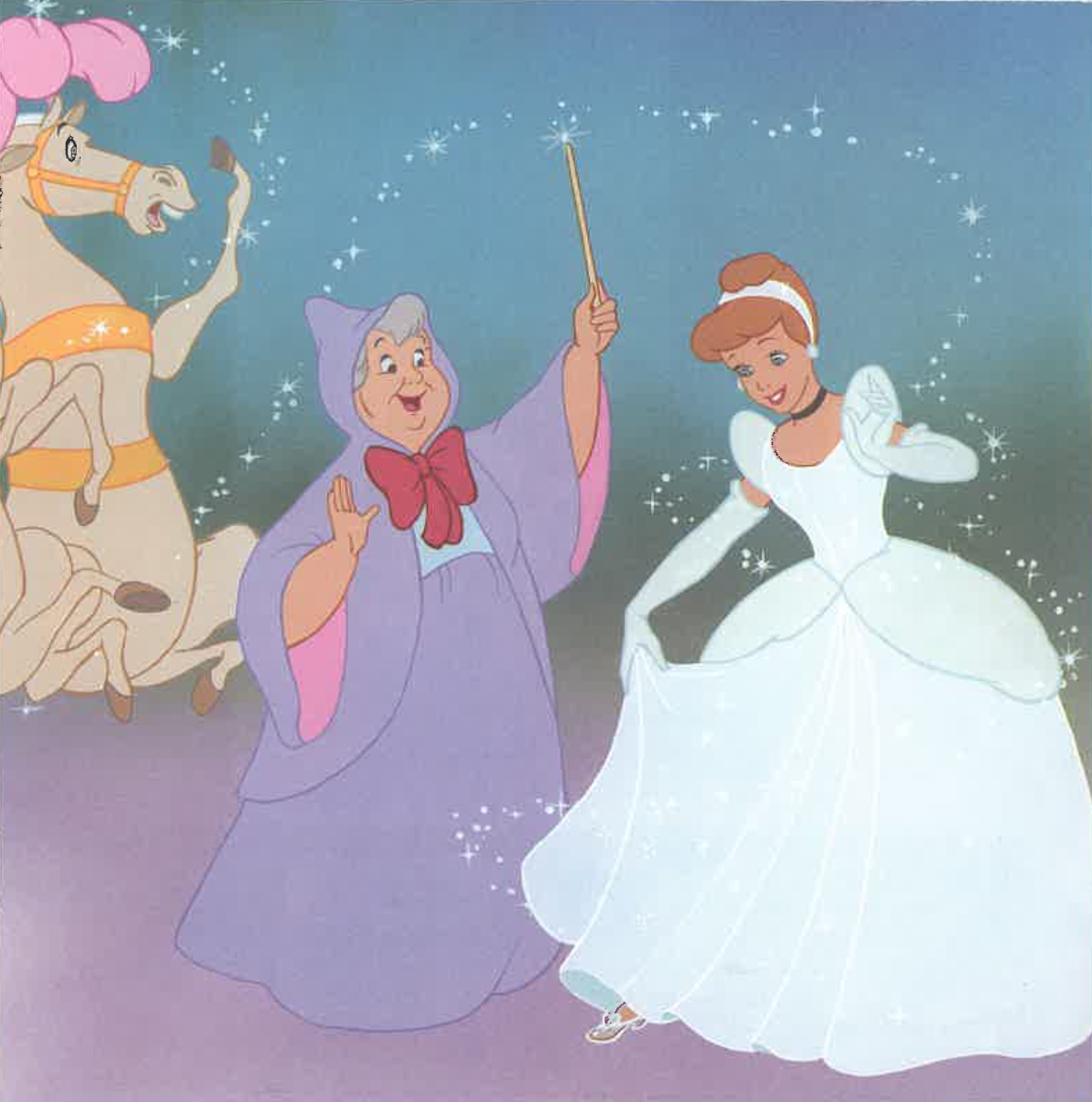 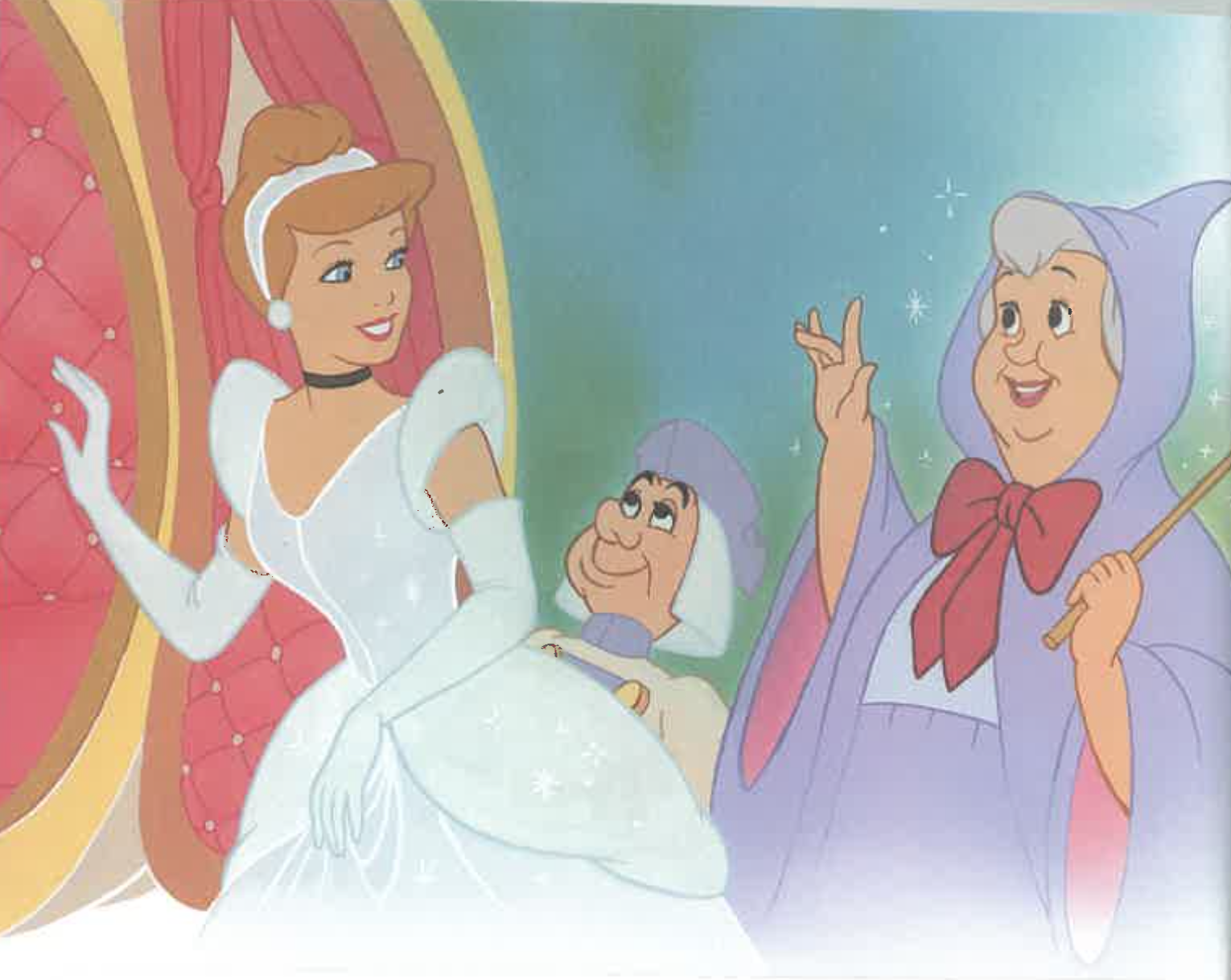 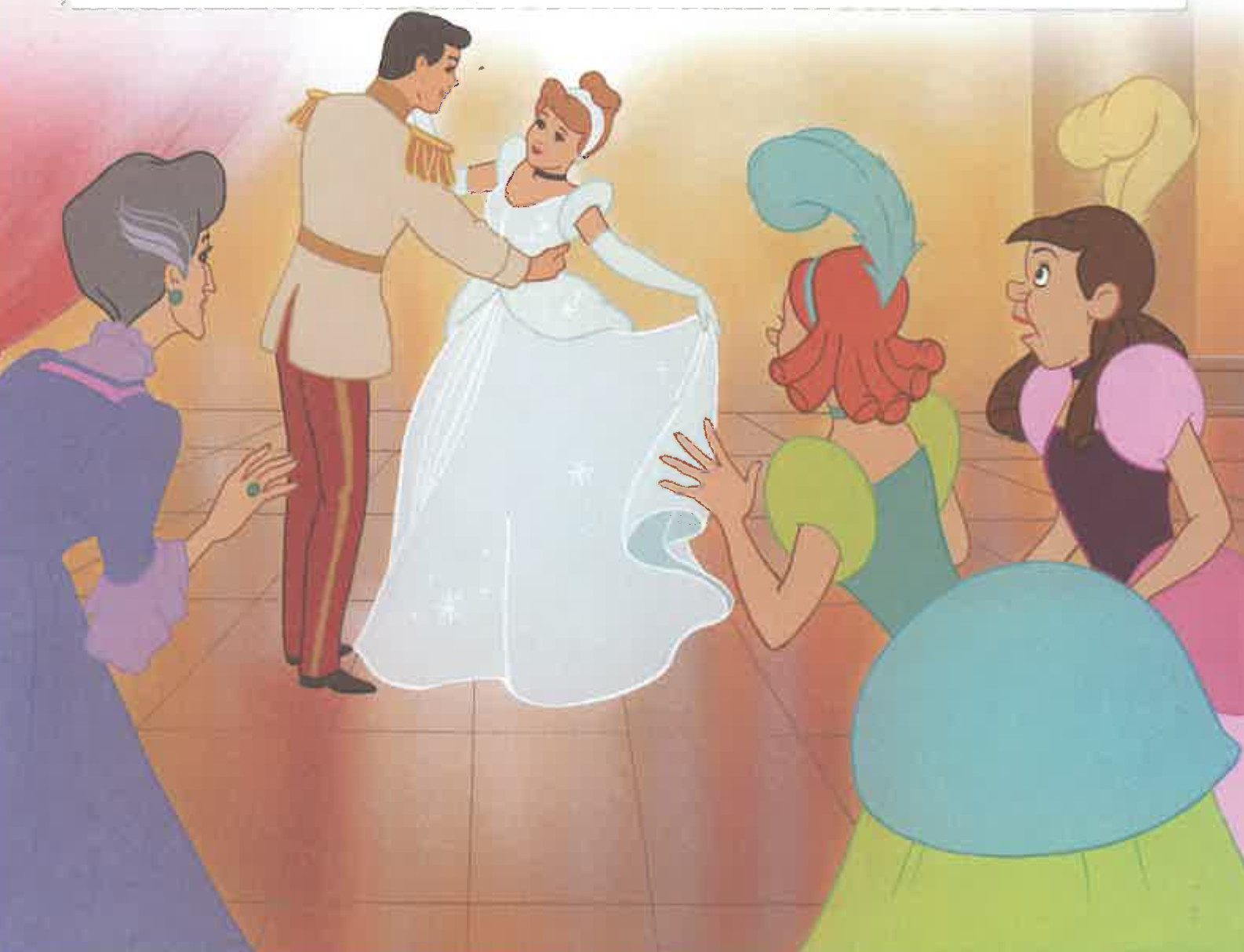 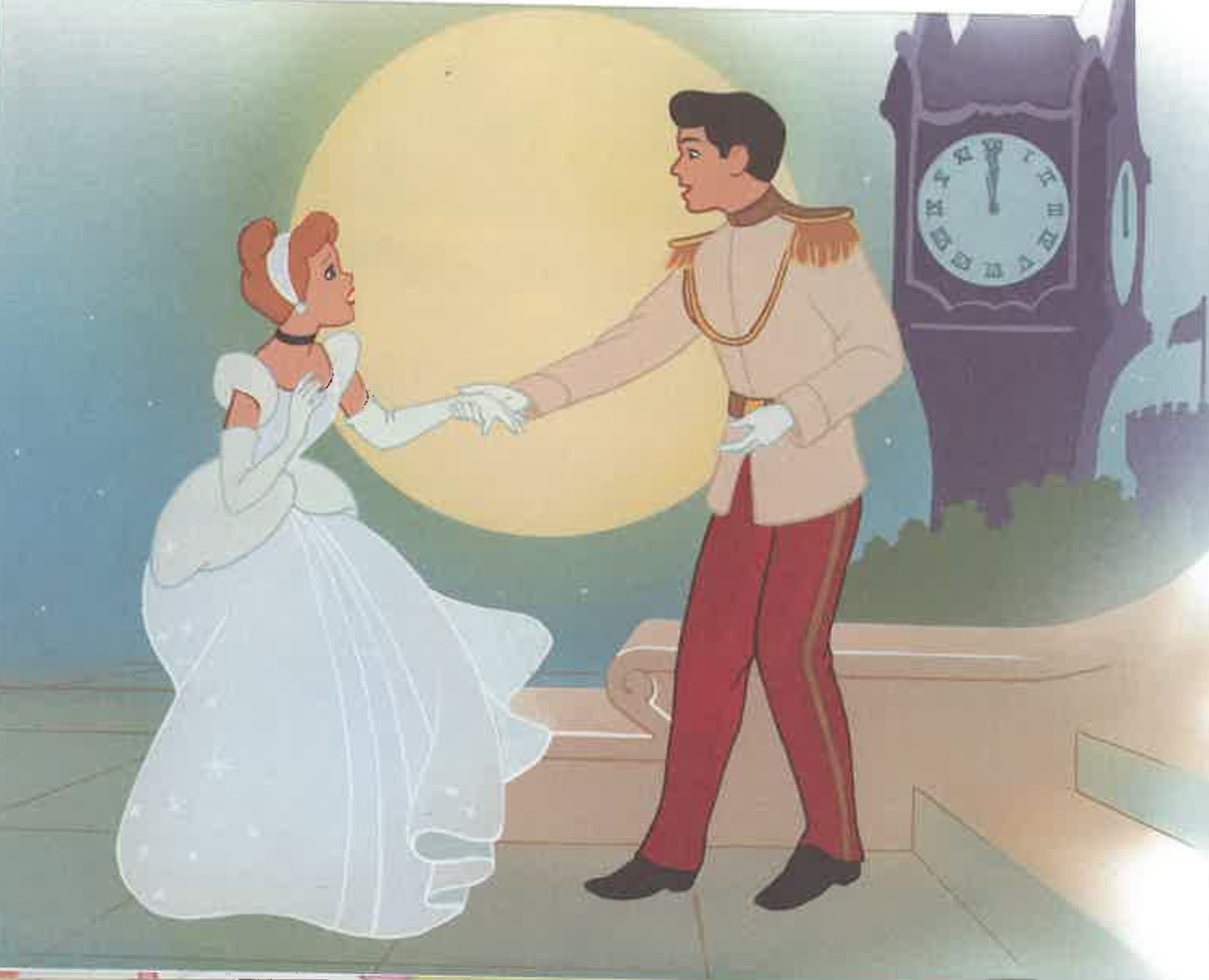 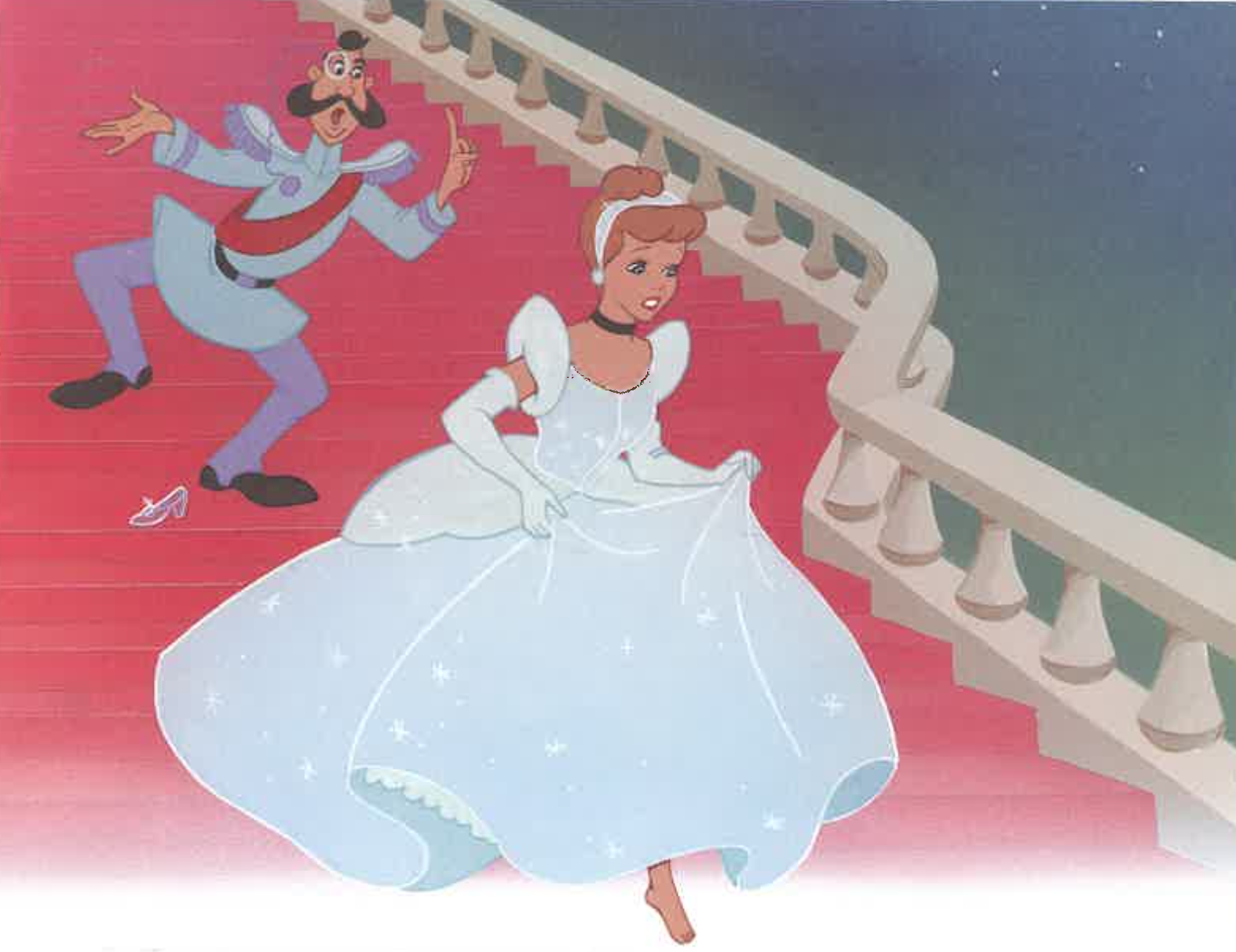 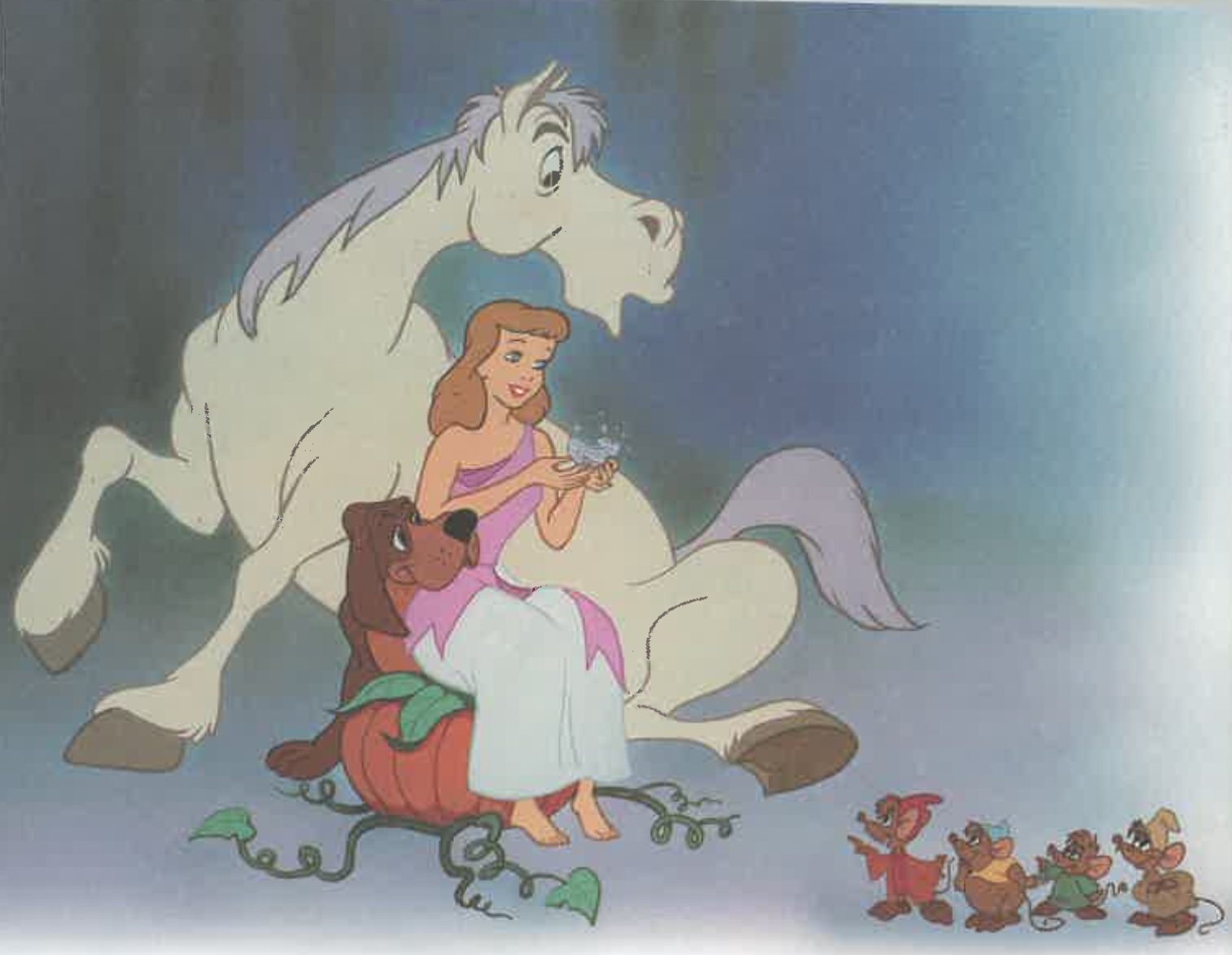 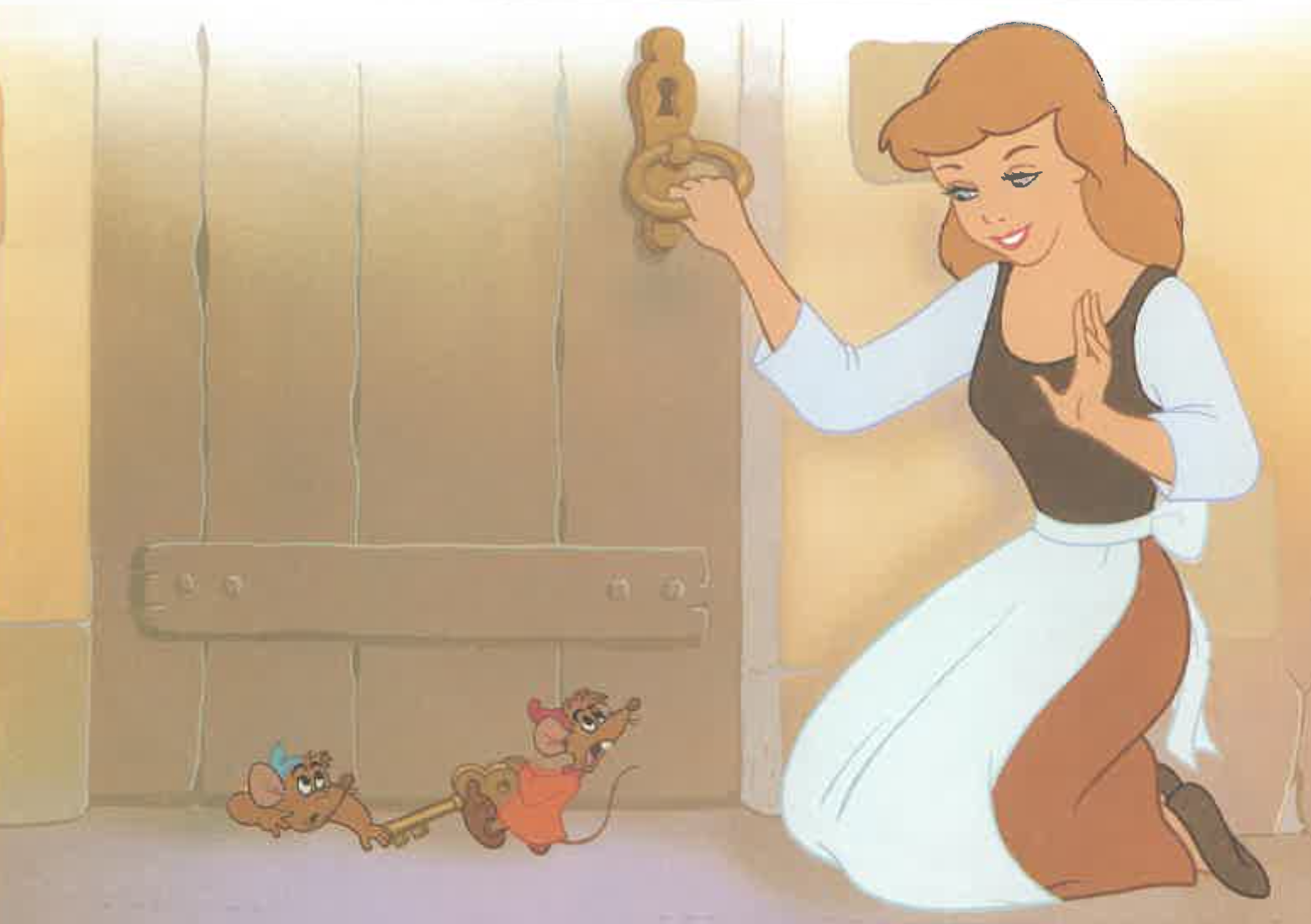 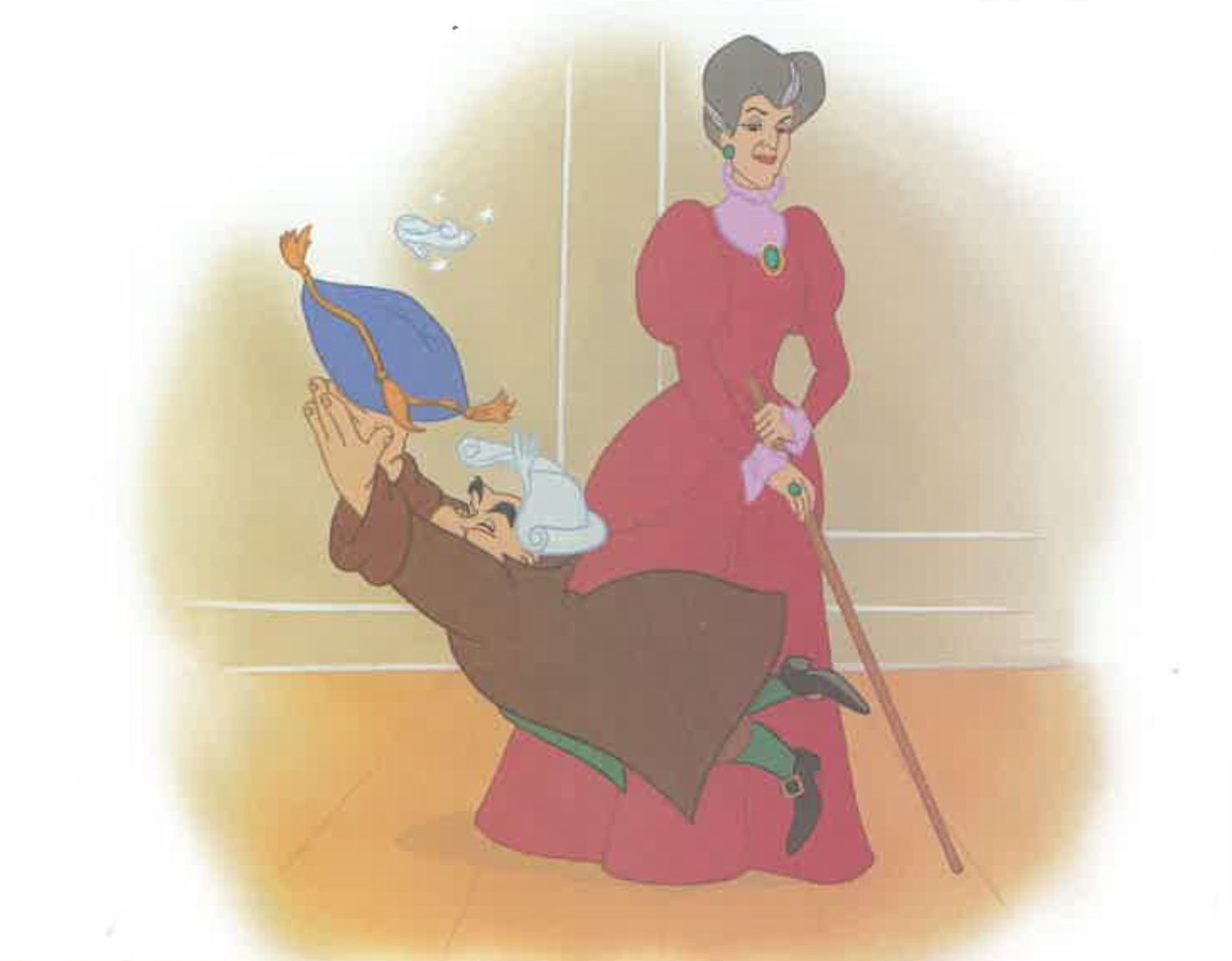 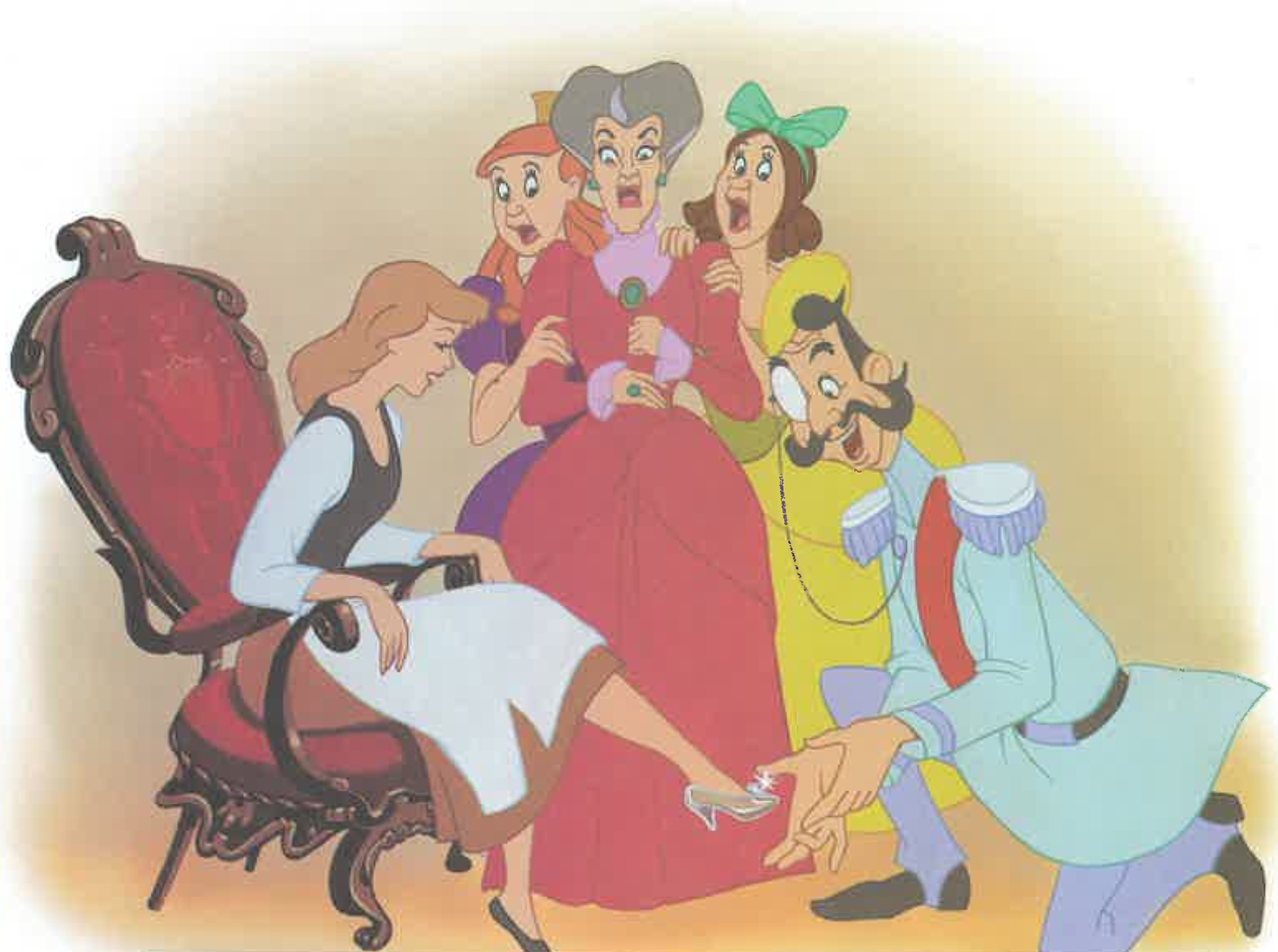 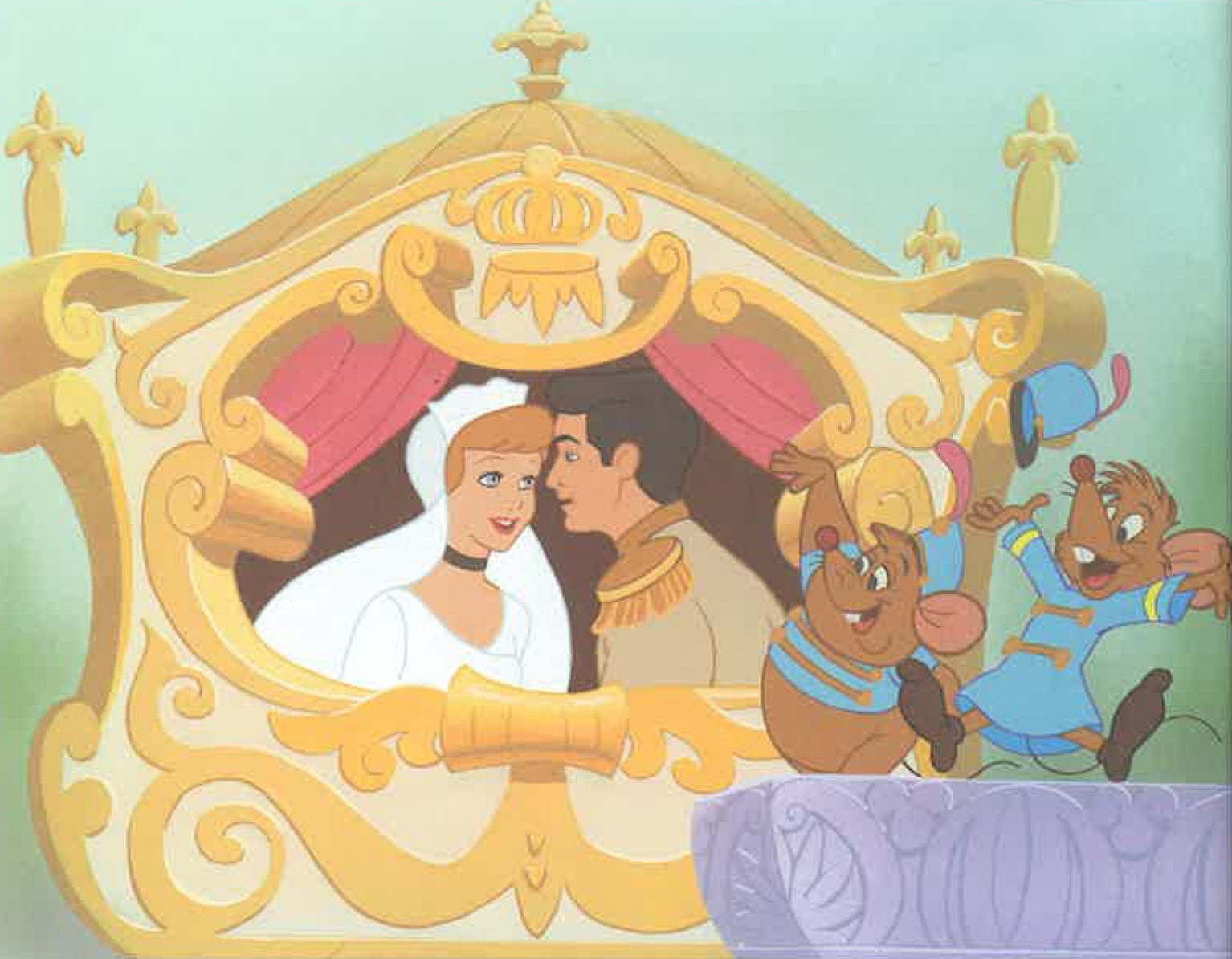 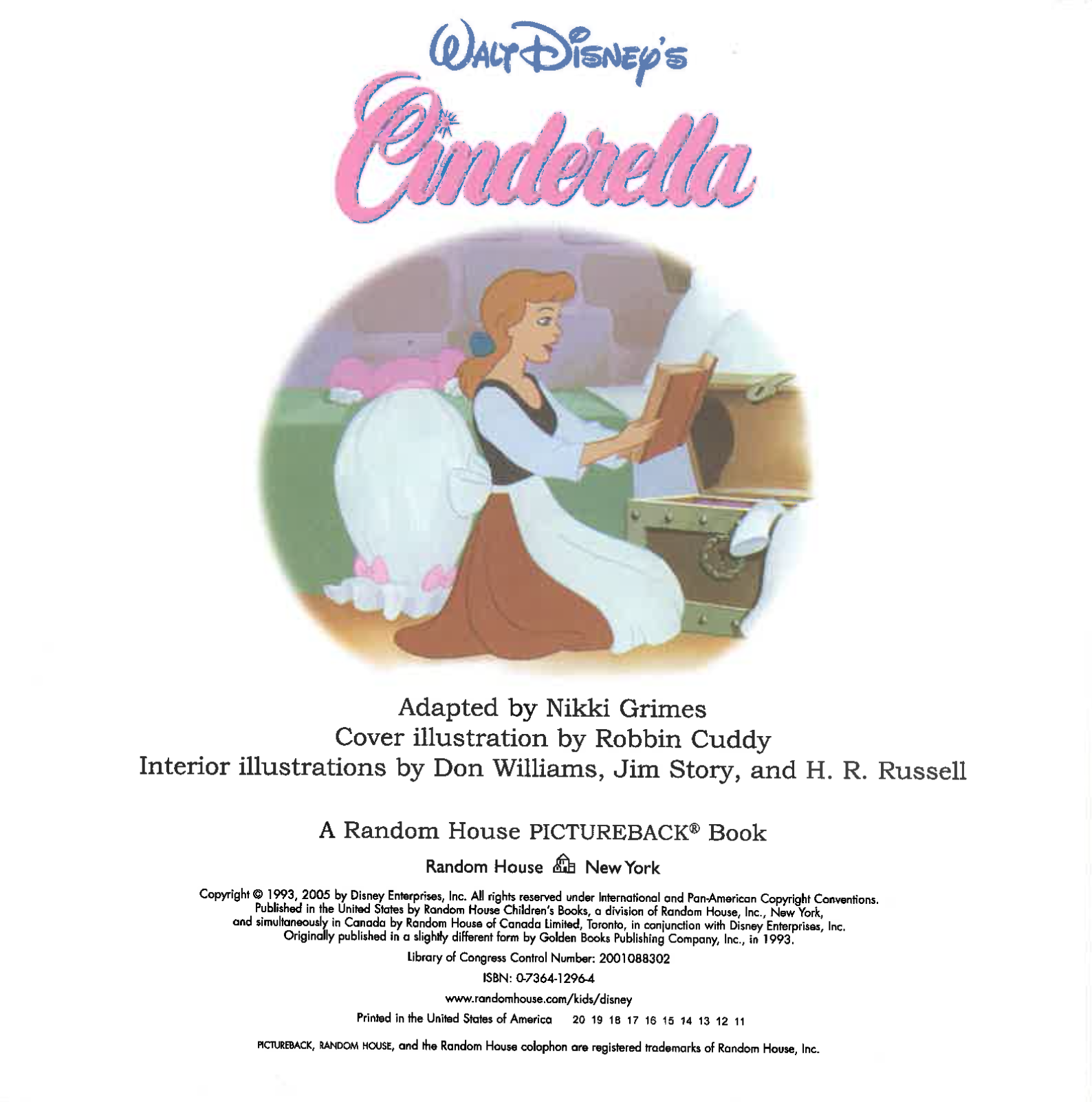 [Speaker Notes: Can you tell me the story of Cinderella?]